Data vs statistics
Data
Facts or figures* from which conclusions can be drawn
Numeric files created and organized
 for analysis, or to create a new table
require processing
includes geographic data 
(to make maps)
[Speaker Notes: 9:05 – 9:20
Http://www.statcan.gc.ca/edu/power-pouvoir/ch1/definitions/5214853-eng.htm

A good definition of information is "data that have been recorded, classified, organized, related, or interpreted within a framework so that meaning emerges".]
Statistics
Statistics are processed data, or data that have been analyzed in some way
Generally used to support an argument or position in a study or report

Presentation ready
[Speaker Notes: stats are like a photograph, data is like taking a photograph.]
Statistics or Data?Raw or cooked?
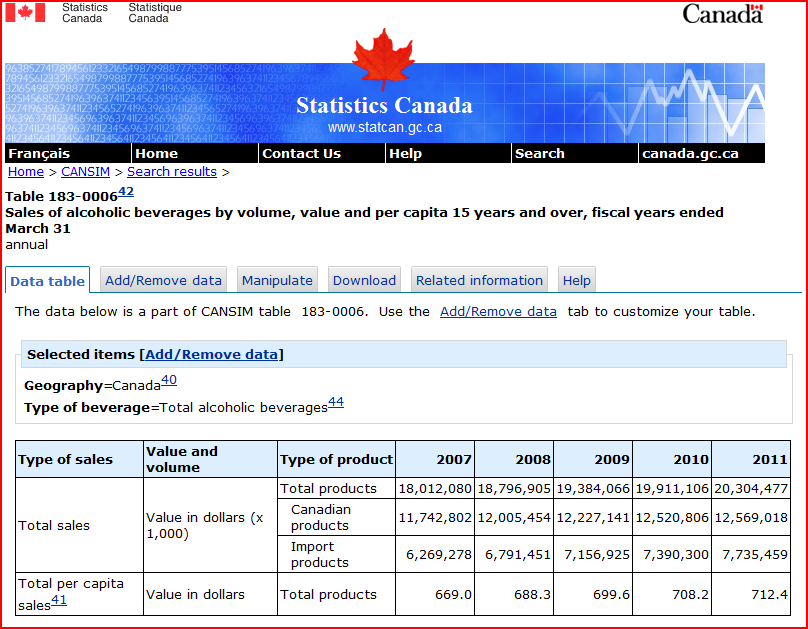 [Speaker Notes: Statistics are the result of data analysis and are usually represented in a table or a chart

CANSIM  (CANadian Socioeconomic Information Management) comprehensive socioeconomic database with 36 million time series that cover every aspect of Canadians’ lives.
 
Time Series, enables you to study changes over time

Data selected to provide statistics but no analysis of the data (instead selection of the variables & measures used in presenting the data)]
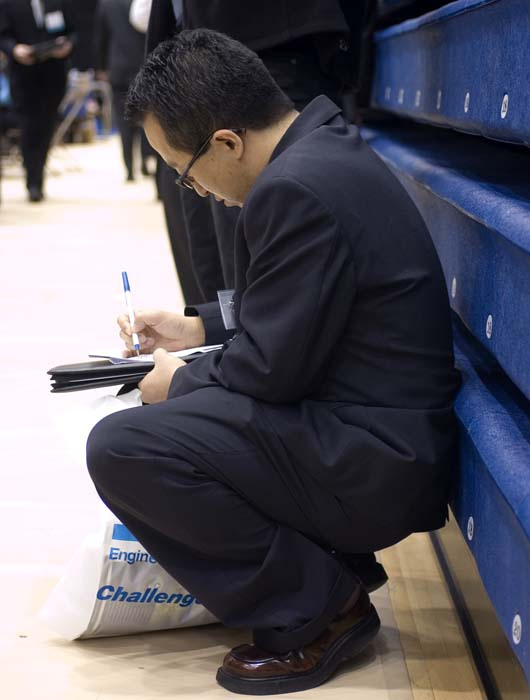 Origins of “big data”
Census
Interview everyone 
Census of Canada
Survey
Interview a sample 
Labour Force Survey
Netting, N.S. and Burnett, M.L. (Apr 2004). Twenty Years of Student Sexual Behavior: Subcultural Adaptations to a Changing Health Environment Adolescence (39)153, 19-38. Retrieved from http://www.eric.ed.gov
Administrative data 
Borrow data from service agencies, departments, corporations 
UNEP Environmental database
Canadian Cancer Statistics
Image credit: pennstatelive on Flickr
[Speaker Notes: It feels like numbers are everywhere and every question can be answered if you look hard enough, but it’s important to remember that statistics and data can only be generated in a limited number of ways. 

Different issues come up, sampling bias, issues with self-reporting. International movement to declare “Jedi Knight” on census questions about religious affiliation

It is part of your job to assess the validity of statistical studies by reviewing the methodology section of surveys, and notes attached to tables.  

Census (to be discussed later)

Survey - show StatsCan survey list, select Labour Force Survey, explain importance, link to Cansim table for unemployment; Show Academic survey link (Okanagan students)

Administrative data (Revenue Canada tax/economic picture, CBSA security(tax)/tourism, imports and exports – admin data from Canada AND US, between jurisdictions (prov/country))
As individual researchers you and I can’t ask for administrative data, but statscan uses it, and you will see it cited in reports)

BookNet (publishers know how many cookbooks THEY sold, but what about cookbooks in general? BookNet gathers sales data from all publishers and then creates reports companies can buy or subscribe to)

Data mining (using software to find patters in huge datasets like internet usage or credit card spending)
Study: A million wicked thoughts (neuroscientists Ogas and Gaddam)
Ngrams

If a patron asks you to tell her whether Canadian households have become more green in the past 10 years, think about how that could have been measured? (Could survey people - Do you use alternative energy? Do you buy green products? OR use admin data Compare sales of green cleaning products or hybrid cars) If you can’t think of any way it could have been measured, patron may have to choose different topic]
Who might have gathered data related to these questions?
[Speaker Notes: You often have to look in several places to find the statistics you need, so your first step is going to be brainstorming which organizations or individuals might have gathered the information. 

Can you suggest some possible sources for these topics (not databases, but organizations)?

Surveys are expensive to run –asking  yourself – who would have bothered to measure this is a good way to test whether a question is worth pursuing
Also – familiarizing yourself with organizations that create statistics can help you to determine whether you’ve identified the most appropriate and reputable source.

Heard an interview with Viktor Mayer-Schönberger, author of Big Data: A Revolution That Will Transform How We Live, Work, and Think. “How can we spot disease 24 hours before symptoms appear? “  - Google flu trends

Institutions by artists: Sean Dockray spoke of a data centre located in Sweden, which services Facebook. Dockray discussed the data centre, its conception, the reasons for its location on Swedish grounds, and its effect on the surrounding landscape.]
Sources by category
[Speaker Notes: Statistics-generating organizations fall into a few broad categories – and you can use this chart as a “check-list” when you’re brainstorming possible sources
Official stats – created by government
Intergovernmental, each of these has info either on its website or in subscription databases. Carla will talk more about these later.
Governmental – statscanada is biggest contributor, but provinces and municipalities have important administrative data, and there is also a lot of cooperation between different ministries and levels of government

Unofficial stats (not to imply that they are less important, often they are best and only source)
Think thanks (fraser institute, CCPA)
Air transport Association, BC Real Estate Board
Academic researchers 

Commercial – mostly for business, consumer behaviour, industry info. Run surveys, compile info from annual reports, range of sources
Both non-profit and commercial use offical data in their analyses too – commercial publishers recompile official data for busy executive
All of this re-use can make things confusing, but get used to checking citations for tables and charts.]
Constraints
Geography
Time
Particular Measures
Outputs
[Speaker Notes: Here’s where things get stats-focused again. These are the parameters that are applied to the topic.
-Geography: determines the jurisdiction, who the reporting agency might be. The smaller the geography, the harder it can be to find. Many sources will tell you the GDP for Canada, but industry information for Vancouver is more difficult. You might have to go to the municipal website, local chamber of commerce information, you might need  Census microdata files (or if you’re lucky, StatsCan or another government agency will have comparative report ready)
-Time: do they need a time series? How recent, and how far back must it extend. How frequent should the measurements be (biannual? Yearly? quarterly?) Labour force statistics are gathered monthly, but the census is only every 5 years. Perhaps they don’t need a time series, but would rather just have a current or historical snapshot …
Particular measures: should the variable be expressed as a raw number, should it be adjusted for inflation, is it a percentage of a total, is a value indexed to a particular year acceptable? There’s often room for negotiation here… 
Outputs: do they need it in tabular form? Do they want it in an excel spreadsheet in order to do some manipulation? Would it be better as a pie chart, or other graph, could a ready-made map help?]
Secondary sources as shortcuts
Statistical yearbooks, abstracts, almanacs
Organizational sites with specialized data
Library and organizational metaguides
Citations from research articles & books
News articles
[Speaker Notes: Secondary sources can be a helpful way to access statistical sources
Use primarily as a means to identify who is producing statistics on your topic and the titles of specific publications by citation mining

For lower level students, secondary sources may provide adequate information
 
Some subscription products but often web sites of institutions (governmental, NGOs or think tanks) can provide a topical or a jurisdictional approach

Academic journal articles will include a reference list, enabling you to identify the specific sources being cited

News articles are less clear on their sources but, as librarians, we have the means to ferret out this information

Search terms
statistics, rate, percent*,
agency name (e.g. Statistics Canada, 
 
Useful to develop a sense of statistical vocabulary so you can use the appropriate words,]
[Speaker Notes: Often find references to statistics in secondary sources, both academic and popular

Text of article refers to a particular Stats Can survey instrument the National Household Survey so you know where the journalist got their information

Can go to the Statistics Canada web site to find this source. But what if they don’t give you the specific source of information?]
[Speaker Notes: Can browse past issues by date or search for key words

Daily articles are often a good starting point for finding Canadian statistics as they’re written in plain language and link to the primary sources]
Fast Stats! Statistical compendia
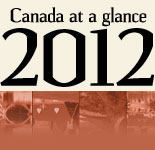 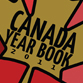 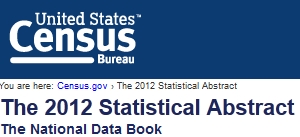 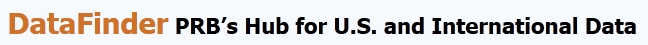 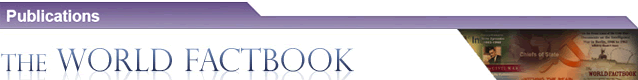 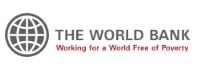 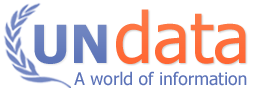 [Speaker Notes: These sources provide an overview of statistics by jurisdiction or by topic – list on handout
Consider the source and how that might affect the data – e.g. CIA World Factbook includes data on military capabilities, transportation and transnational issues that’s not easily found elsewhere.  What kind of statistical data do you think you’d find on the World Bank Data site?

WorldBank . “The World Bank provides free and open access to a comprehensive set of data about development in countries around the globe…[to] allow policymakers and advocacy groups to make better-informed decisions and measure improvements more accurately. ““331 indicators from the World Development Indicators (WDI) covering 209 countries from 1960 to 2008  
e.g. “vehicles per kilometers of road” (at bottom of page) ” – data source listed at the top of the page for indicator 
Stats also available by country and by broad topic” 

Canada Year Book – annual publication “First published in 1867, the Canada Year Book (CYB) charts key trends and indicators in the nation's economy, population, society and environment.” 
Browse by subject or search
E.G. Society and community – scroll to bottom for chart – can link to data table OR search for publication to get similar data / more detail

UNData – “a variety of statistical resources of the UN system…. Useful features like Country Profiles, Advanced Search and Glossaries are also provided to aid research. The numerous databases, tables and glossaries containing over 60 million data points cover a wide range of themes including Agriculture, Crime, Education, Employment, Energy, Environment, Health, HIV/AIDS, Human Development, Industry, Information and Communication Technology, National Accounts, Population, Refugees, Tourism, Trade, as well as the Millennium Development Goals indicators.  “ – metadata provides overview of sources of statistical data
Search “literacy” – number indicates the number of data sets – filter by gender info – further refine by year, country, pivot table (year) – some data not available

World Bank – what kind of data do you think you’d find here?
“The World Bank provides free and open access to a comprehensive set of data about development in countries around the globe, “
By country, by topic, by indicators]
[Speaker Notes: Statistical Abstract of the US – though now discontinued, will take you to appropriate department

INDEX is really excellent way to find specific stats – e.g. showing how house prices have fallen drastically over the 2008 economic crash – look at Palm Bay FL and Pheonix AZ – yikes!

Tables are very clearly laid out, giving the units of measure and source of the data]
[Speaker Notes: Here we are at 16th!  But that’s not per capita, it’s total number of users. Countries with higher populations are going to rank higher.  BUT you could calculate per capita use if you can compare it to the whole population for the country.]
Statistical Canada Tour
In Canada, providing statistics is a federal responsibility
Statistics Canada legislated to serve this function for the whole of Canada and each of the provinces and territories
Produces data & statistics that help Canadians better understand their country—its population, resources, economy, society and culture. 
As well as the Census every 5 years, about 350 active surveys explore virtually all aspects of Canadian life
[Speaker Notes: Sometimes search doesn’t turn up what you need because of the way the data is described:
E.g. don’t search for BC; search for province

Thesaurus can be useful for generating ideas – also pay attention to the suggested sources
Poverty = low income or income or earnings
Higher education = colleges or universities or postsecondary
Fitness = exercise or aerobic or physical activity

% Canadians using Facebook?
Browse for Information and Communication technology category

Search the Daily – browse CANSIM or summary tables]
What can we find in Statistics Canada as support for our discussion?
[Speaker Notes: As it’s Friday, I wondered if anyone has a leisure related topic that they’d like to explore?

How about beer consumption related to sports enthusiasm?    If we wanted to see investigate this phenomenon in Canada, Statistics Canada publications would be a good starting place.  The web site has a good search engine so we’ll start there.


>Search for beer – default sort order is relevance – suggests search terms  “Control and sale of alcoholic beverages” as link
>Use Daily article “Control and sale of alcoholic beverages” – date of data at top, link to previous release
Highlights of release discussed, with charts for illustration
> Notice the note about the data: “Per capita data are based on the population aged 15 and over.
Volume of sales of alcoholic beverages in litres of absolute alcohol is calculated by multiplying the sales volume by the percentage of alcohol content.” If this doesn’t give you enough information, you can follow the link for “Definitions, data sources and methods: survey number 1726”
>At bottom of Daily article, link to CANSIM tables where you can adjust the dimensions of the data for custom report
compare Sask to BC for beer by volume  
>Back to results list – also show article “Beverage consumption of Canadian adults” in Health Reports – go to catalogue record to find out frequency of publication and status – some series are discontinued or irregular
can link to references for articles and to figures and tables to find related statistical sources

Notice that they refer to “caffeine” in the report instead of coffee – search terms can be a tricky aspect of searching for statistical data]
What’s another word for…
Poverty?
Higher education?
Fitness?
Tips:
Try a broad search term and scope the results
Use the Thesaurus, e.g. Poverty
Use the Experts by Topic to find suggestions
Browse by subject from front page
Search secondary sources for leads, e.g. The Daily
[Speaker Notes: Sometimes search doesn’t turn up what you need because of the way the data is described:
E.g. don’t search for BC; search for province

You’re librarians so you’re already well equipped to deal with this. For example, what would you 
Poverty = low income or income or earnings
Higher education = colleges or universities or postsecondary
Fitness = exercise or aerobic or physical activity or leisure

Broad search term, e.g. Beverages – scope by subject, geography, resource
Thesaurus can be useful for generating ideas – also pay attention to the suggested sources
Experts by Topic – e.g. Food consumption]
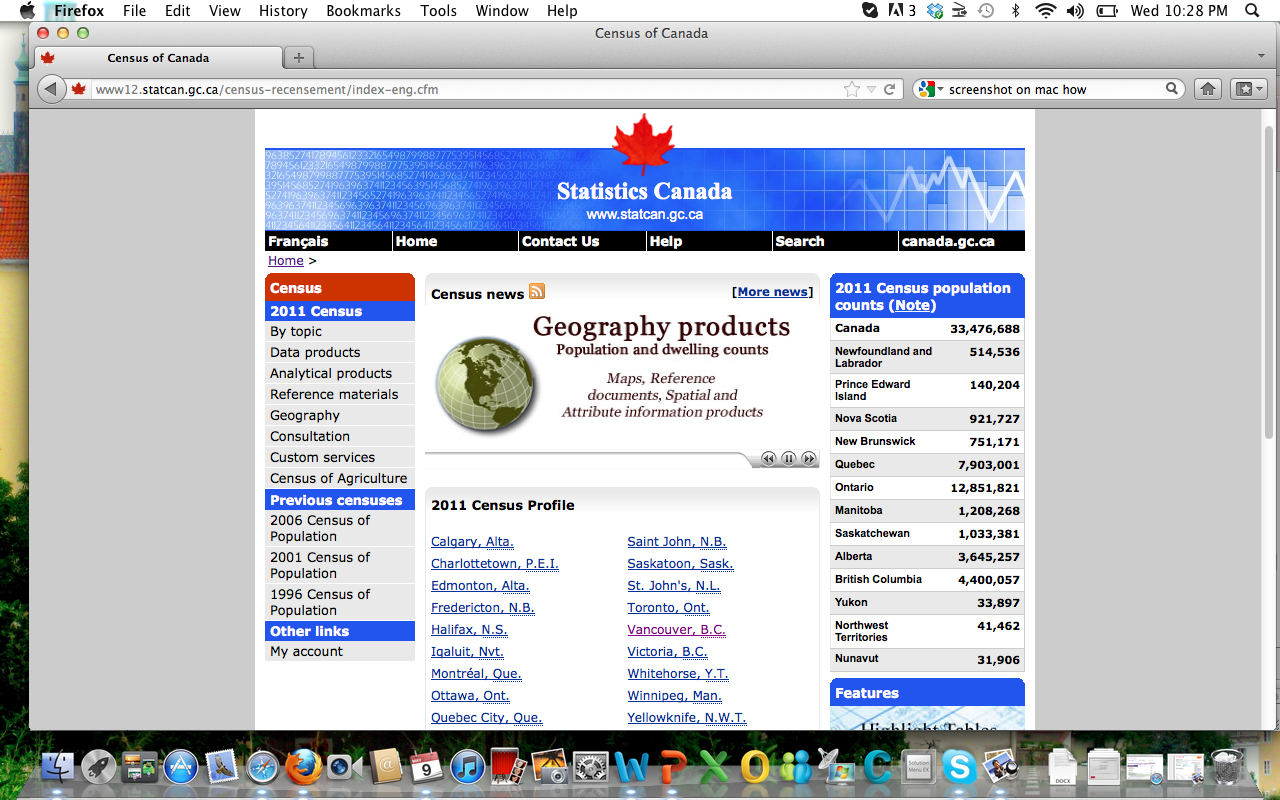 [Speaker Notes: Easiest way to explain the census is by showing you the Census of Canada website. I’ll show a summary slide afterwards
Many entrypoints to encourage “discovery” – but everything outlined in left sidebar
Show:    Data products>profiles>search V5A 1S6 
Different geographic areas – click on map to see what they mean. For more information you’ll want to look in the Reference Materials>Overview of the Census>Census Geography> heirarchical model

Use the glossary below! 

If you are interested in a neighbourhood that awkwardly sprawls across 4 and a half census tracts – you can ask StatsCan to custom-tablulate a report (for a fee!). There are subscription databases that will help you to do this as well (Pcensus, SimplyMap)

Adjust your language to the language of the census – don’t say city – say “Census Subdivision,” to clarify the boundaries

So, let’s look at the profile for the Census Subdivision of Richmond:
Pretty limited profile, if we compare this to the 2006 profile for Richmond (demo), there’s a lot of interesting info missing
The 2006 profile tells us: of 75,000 people, 4000 biked or walked to work; 11000 out of 100,000 spoke a non-official language at work; average there were 6000 female lone-parent families, and 1000 make lone-parent families, 5.6% of private dwellings are in need of major repair

Why? 2011 Census not entirely rolled out yet, age and sex later in May, families and dwellings in September
BUT profile still won’t be the same as for 2006 because we cancelled the long form!
All of those interesting questions will now be asked as part of the voluntary Canadian household survey which won’t be released until 2013. Even if questions are similar, however, will not be able to easily compare with census long-form results

Highlight tables (dwelling counts across municipalities)
Cross-tabs (nothing to look at yet for 2011, but for 2006 many options, e.g. employment by visible minority group)
Data visualization – limited number ready-made graphs Analysis – detailed reports 
Spatial information>Geography> boundary/road network files to be used with mapping software like ArcGIS BUT, what you achieve is something like…]
Census 2011
No long form Census questionnaire 
 Instead, use National Household Survey (2013)
Methodological Document on the 2011 Census Language Data
[Speaker Notes: Again, the 2011 census will roll out slowly, as is the tradition for census information
BUT, the most detailed information won’t be ready until the NHS (and many questions about quality)

Ahead of the 2011 Census, the Conservative government announced that the long-form questionnaire will no longer be mandatory. To meet the need for additional information, and to respect the privacy wishes of Canadians, the government has introduced the voluntary National Household Survey.

The National Household Survey (NHS) began within four weeks of the May 2011 Census and included approximately 4.5 million households.[18] The information collected by the NHS is intended to replace the data from the previous long-form census questionnaire. This questionnaire will cover most of the same topics as the 2006 Census.

Statistics Canada predicted that a voluntary long-form would result in a decline of total respondents from 94% to 50%. Consequentially, they expect a "substantial risk of non-response bias" and plans to "[adapt] its data collection and other procedures to mitigate as much as possible against these risks." The response rate also led them to predict an increased risk of sampling errors, due to the fact that only 16% of the Canadian population would be surveyed, as opposed to 19% under a mandatory long-form similar to the one in 2006.

Various industry professionals have indicated that the data collected by the NHS will not be compatible with the data previously collected by the long form questionnaire]
Other collectors /producers
Government of Canada: ministries, agencies
Provincial
Municipal 
Non-governmental organizations & associations
Universities
International statistical agencies
Open data
Open Data
Like many others, I believe access to government information can lead to better informed public policy debates and hopefully some improved services for citizens (such as access to transit information). 

~ David Eaves
Co-sponsor, Open Data Vancouver Initiative
eaves.ca, May 2nd, 2012
[Speaker Notes: How many are familiar with open data?

The idea behind open data is that information held by government should be freely available to use and re-mix by the public. It’s a movement to make non-personal data:
open so that it can be turned into useful applications support transparency and accountability make sharing data between public sector partners more efficient.]